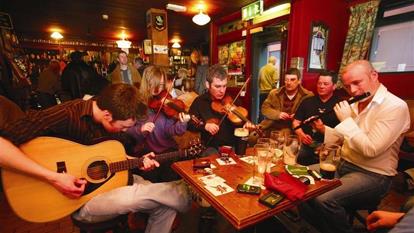 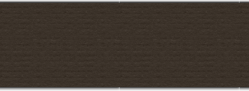 Irish Music
Aisling Nolan
English for Teachers
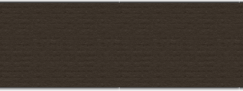 Traditional Irish Music Instruments
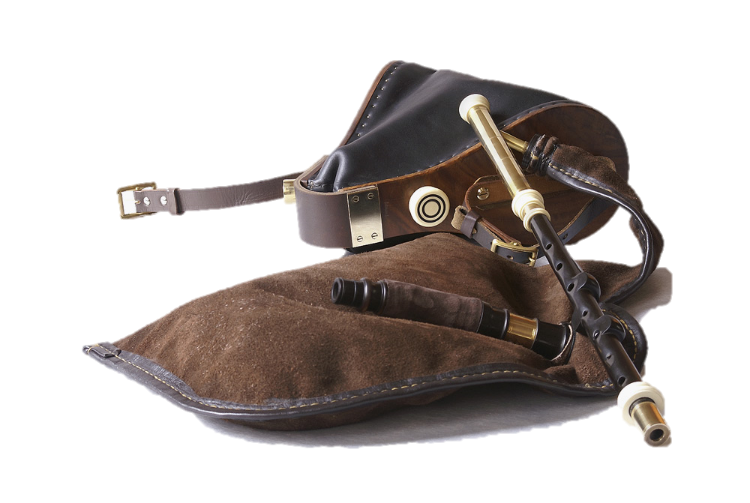 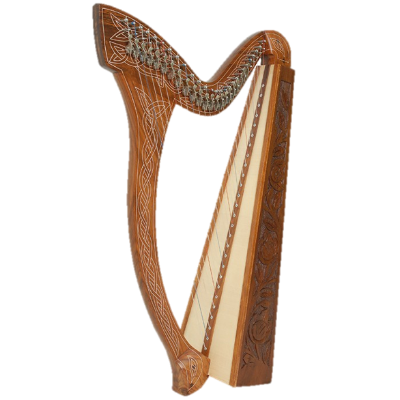 Celtic Harp
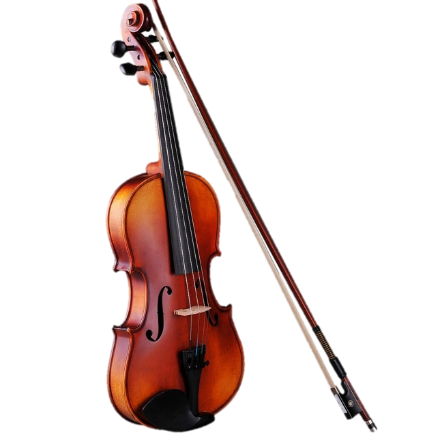 Bodhran 
(/bow-rawn/)
Irish Bagpipes (Uilleann pipes)
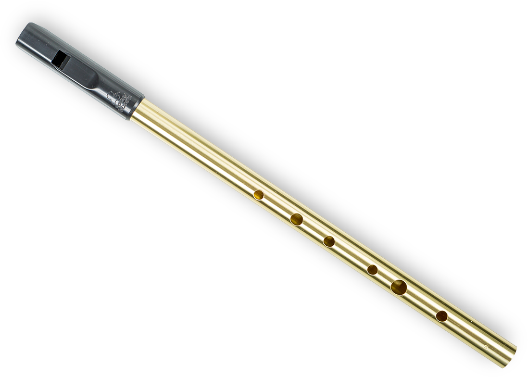 Fiddle
Tin Whistle
The Bodhran in Action
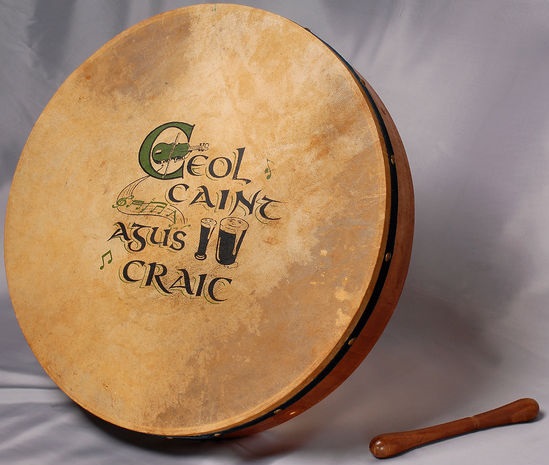 https://www.youtube.com/watch?v=0QdbeM2JWYE
Traditional Irish Music
Also called “Trad” music.
Session – when a group of people play “Trad” music – a Trad session, usually at a party or in the pub… but it can happen ANYWHERE!
r
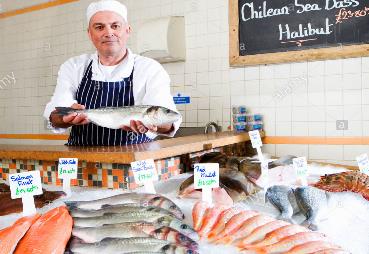 “In Dublin’s fair city…”
 Fair: pleasant, nice, lovely

Pretty: 
beautiful, attractive

Wheelbarrow: 

Broad: 
Narrow:

Cockles and mussels: 
     (shellfish)



Fishmonger:



Died (dead): 




Fever:



Ghost:
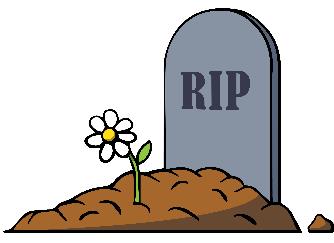 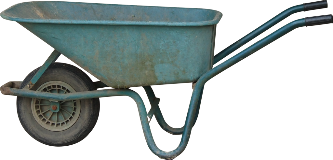 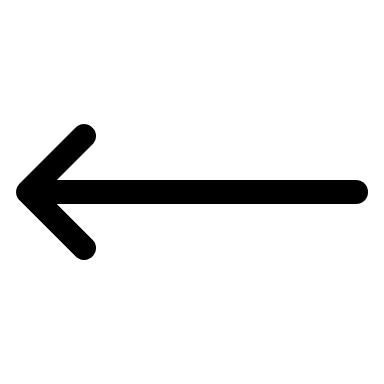 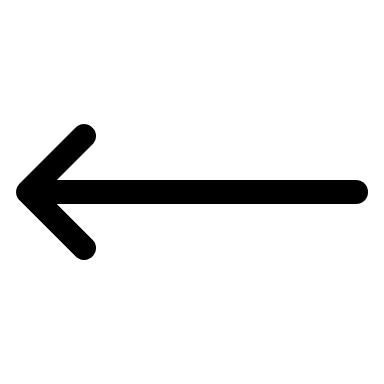 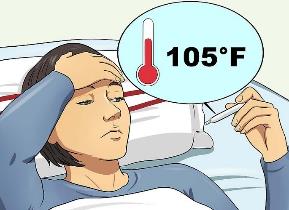 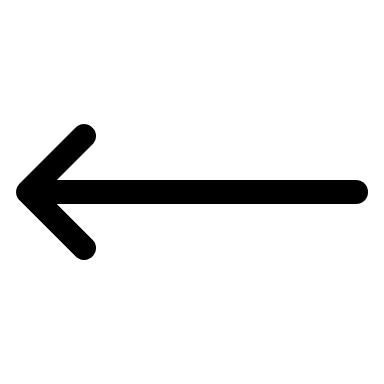 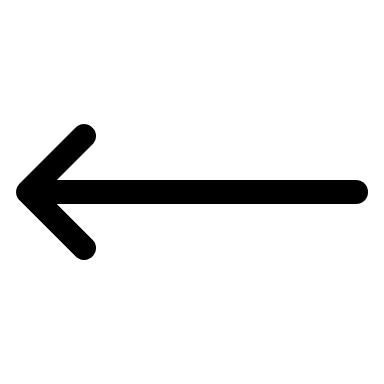 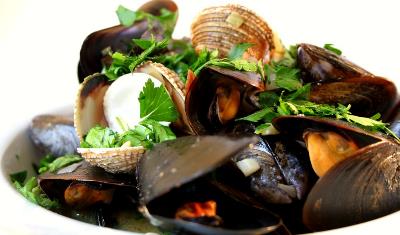 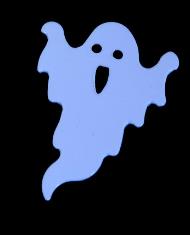 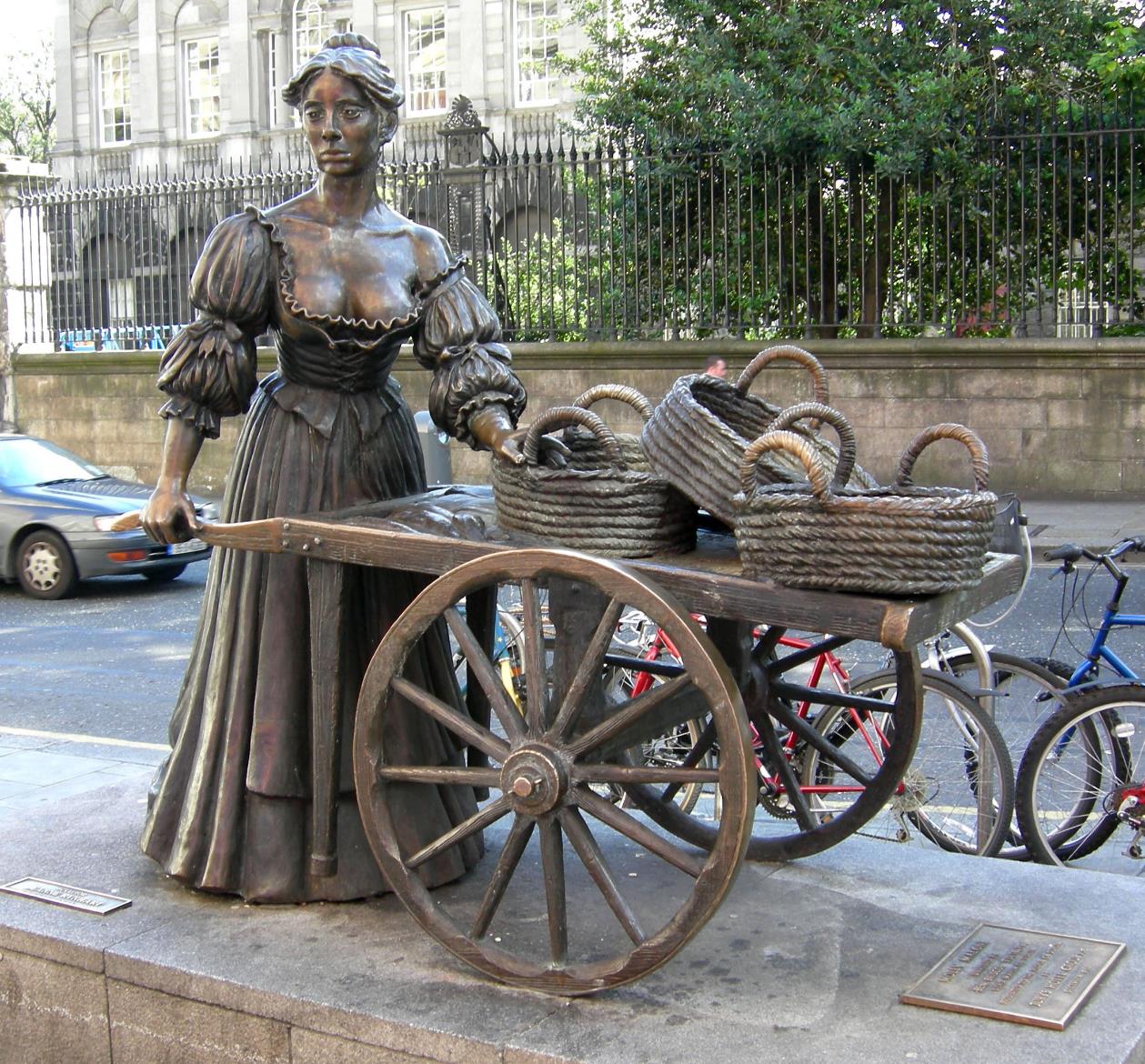 Music Vocabulary
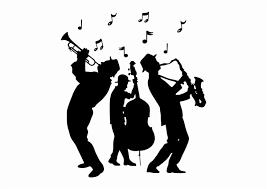 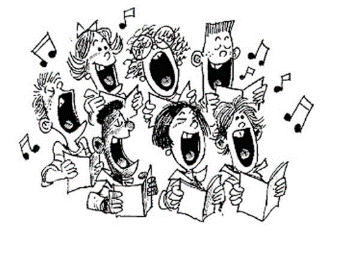 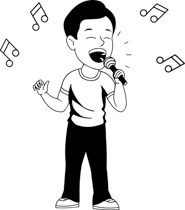 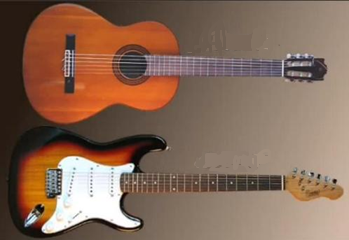 Beat/Rhythm - - speed & pattern of musical notes

Melody – tune – What’s the tune to “Happy Birthday to you”?

Song

Lyrics - words
Solo (solo-singer)

Band, 

Choir (/kwai-er/)
Acoustic

Electric

Chords
Male/female voice

Pitch: high/low, flat note, out of tune,

Harmony
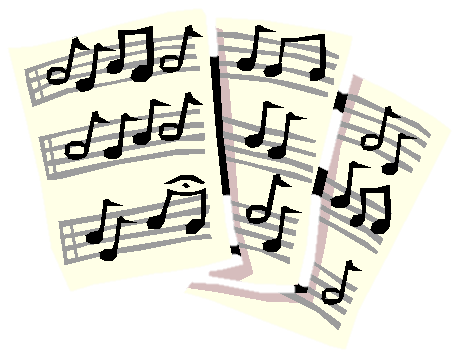 Introduction
Verse
Chorus
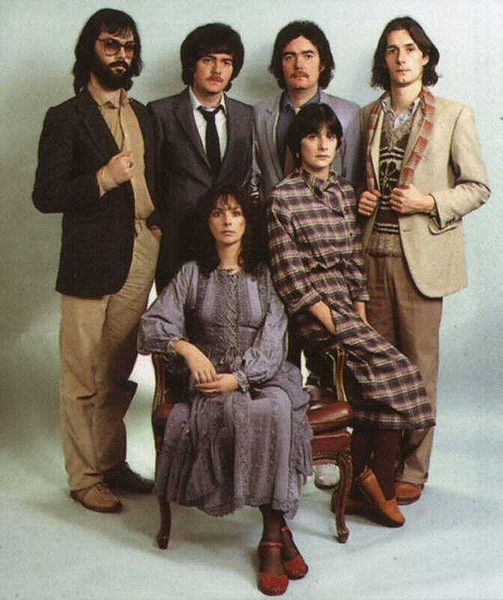 Clannad
https://www.youtube.com/playlist?list=PLCzg47isJDOzLUWF6rNlGy2rmDaT3oCWU
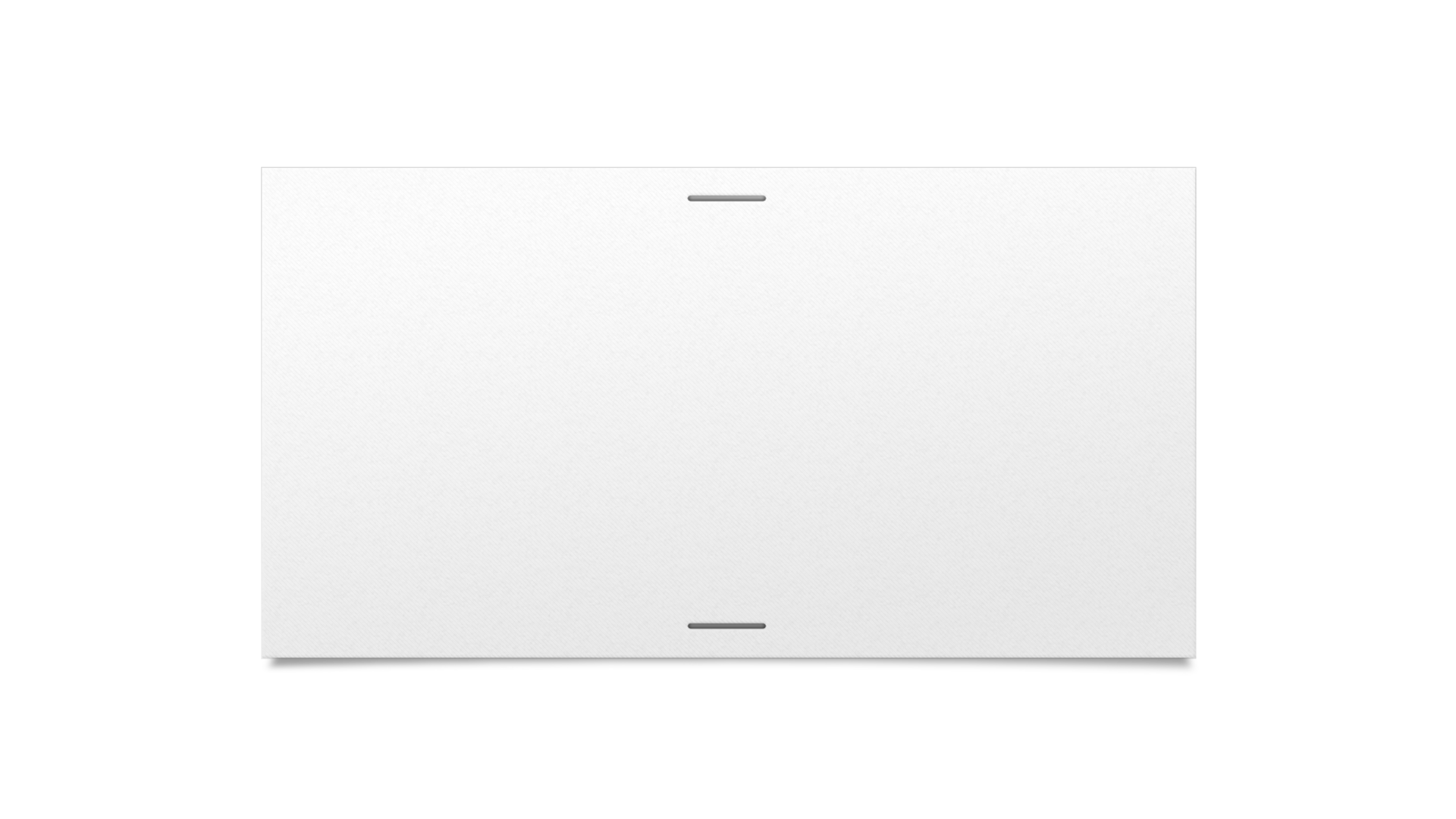 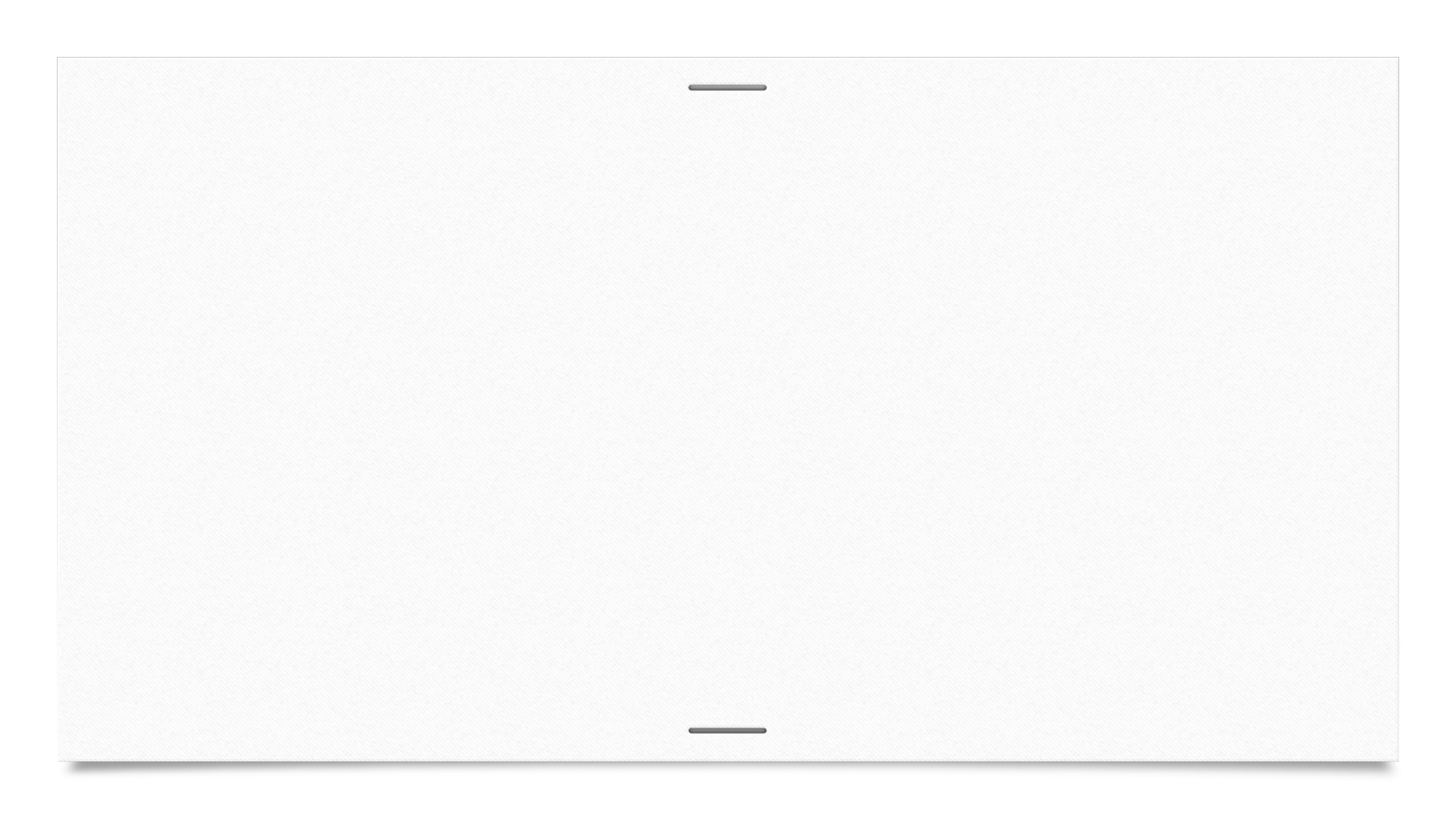 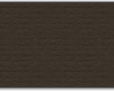 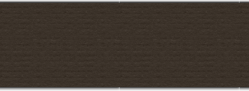 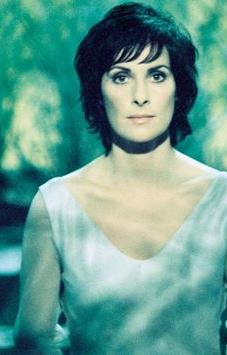 Enya
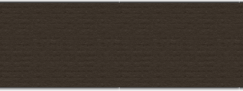 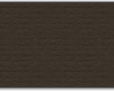 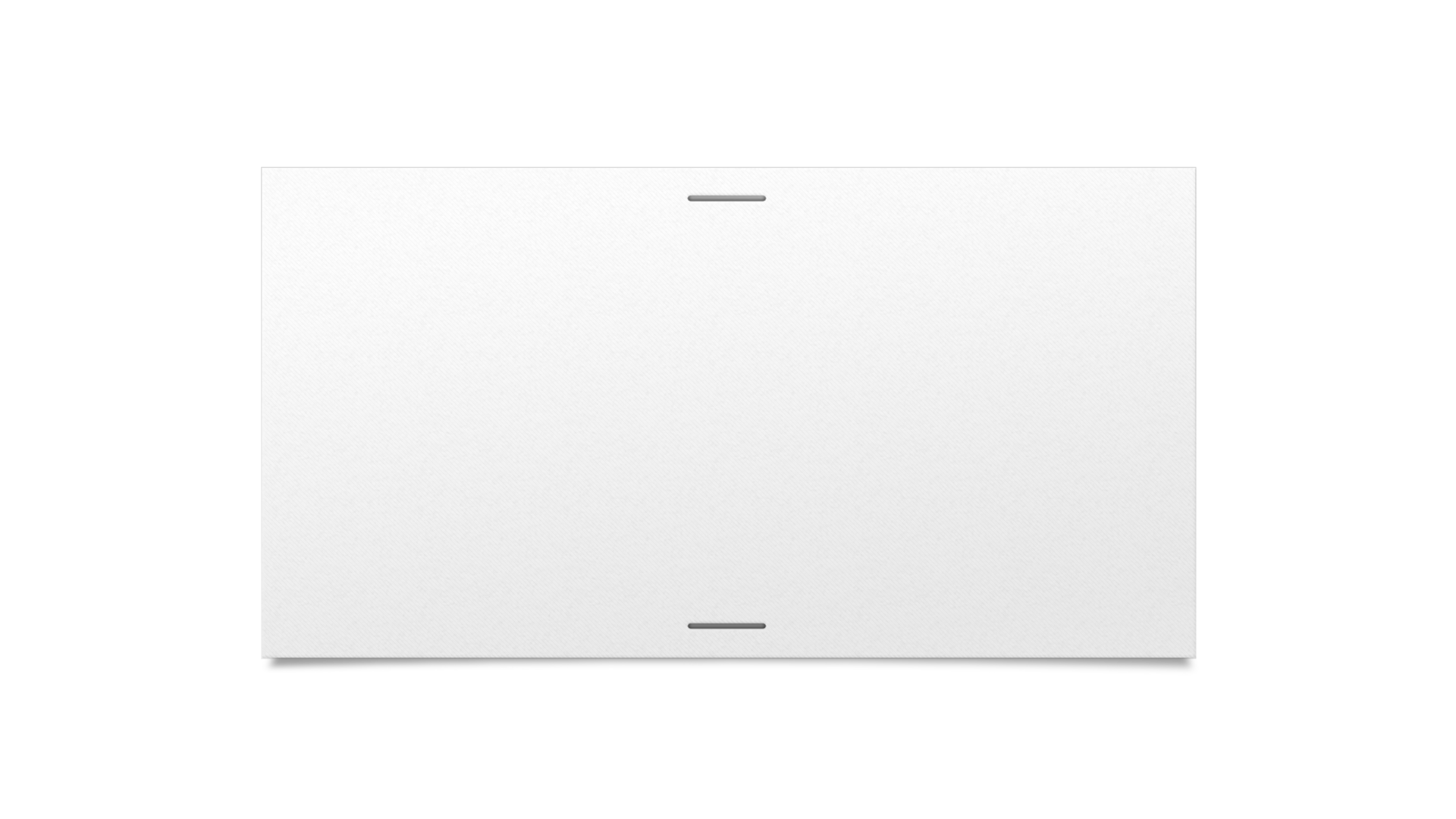 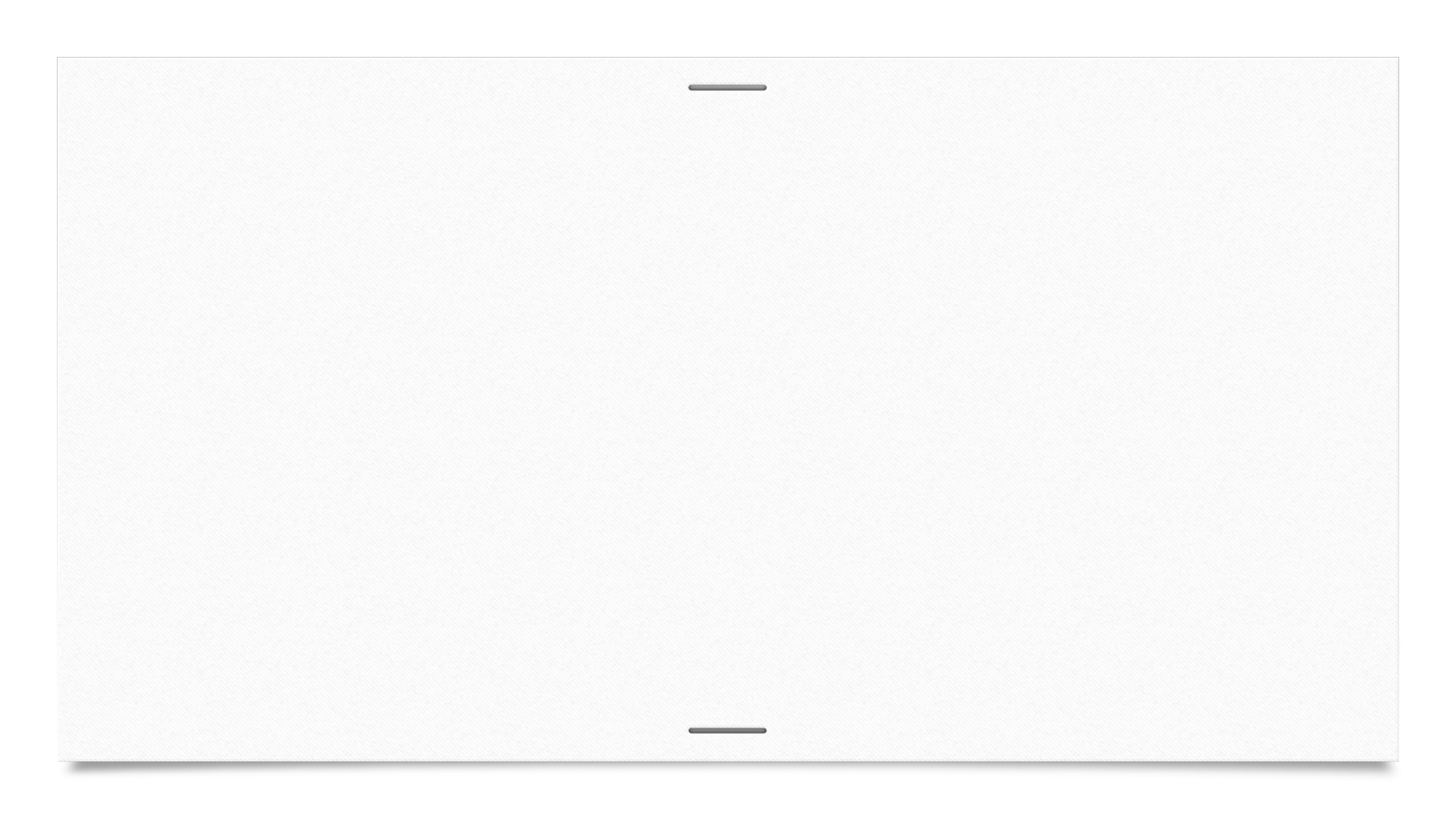 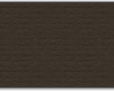 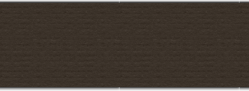 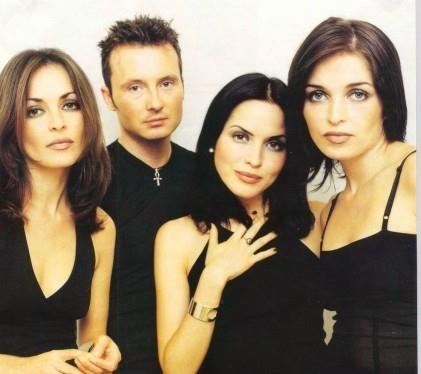 The Corrs
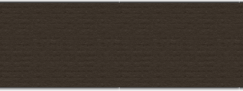 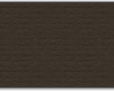 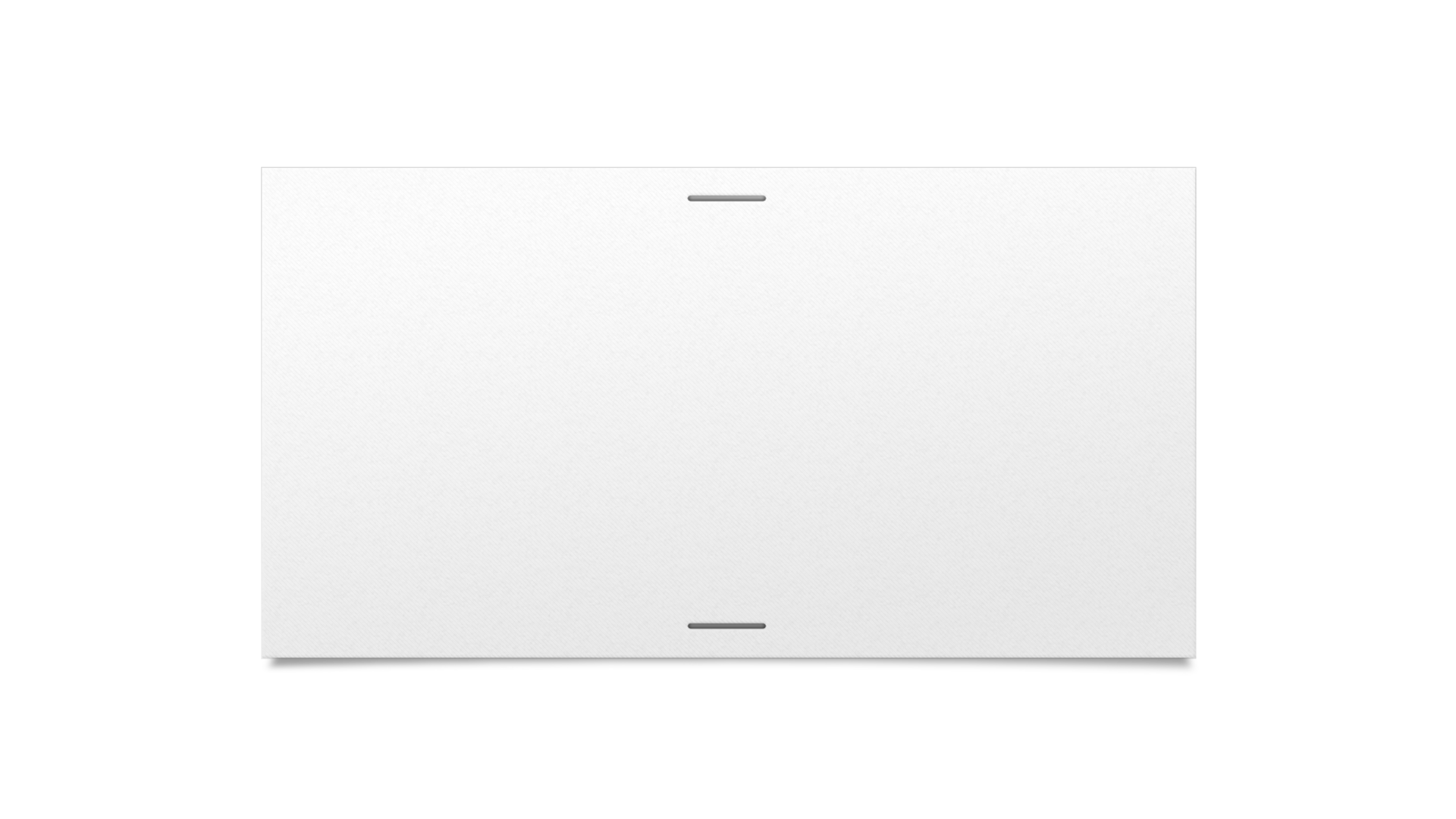 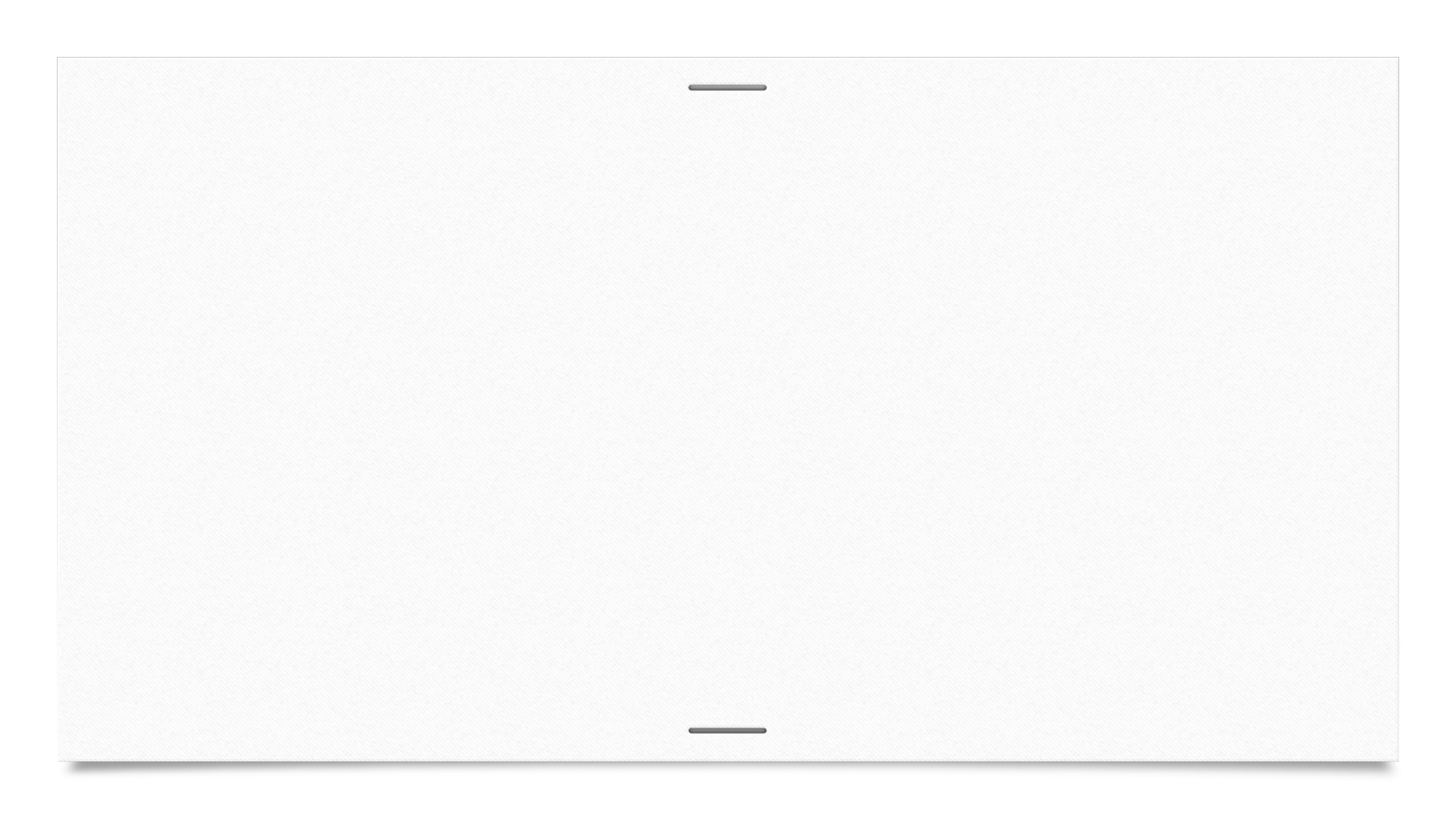 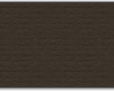 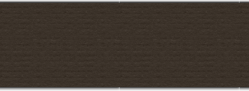 U2
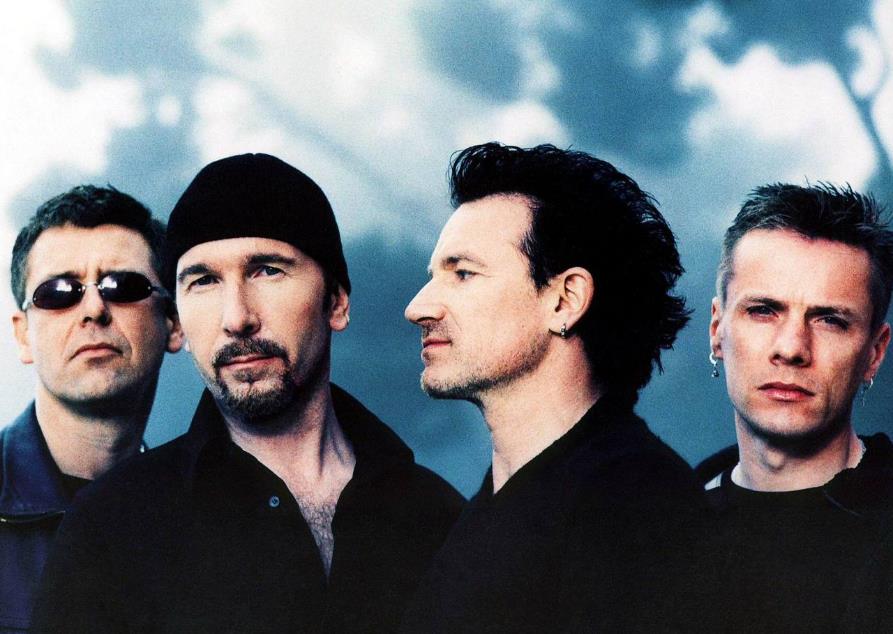 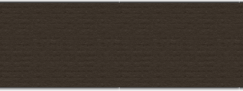 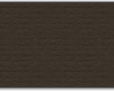 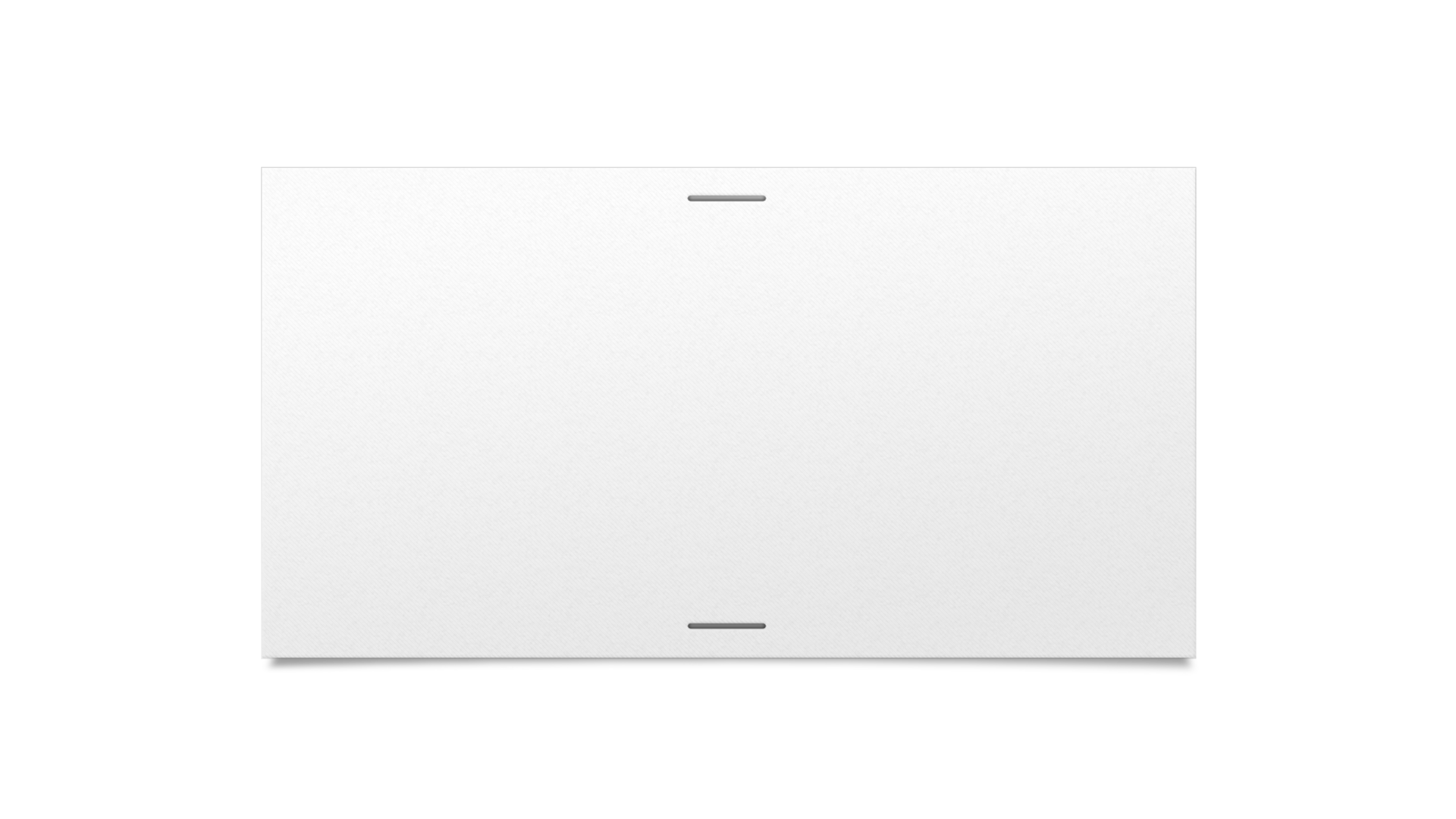 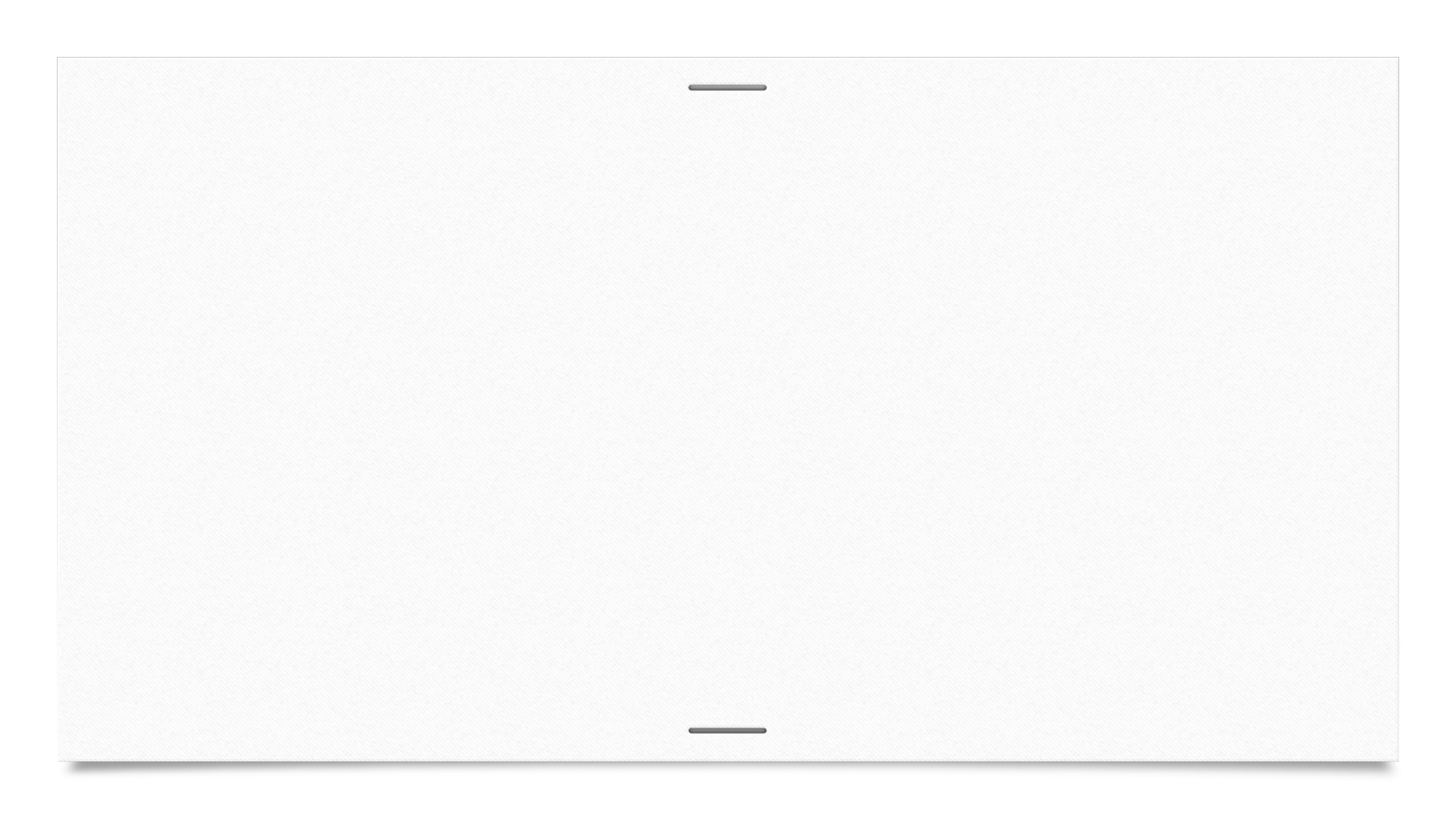 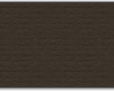 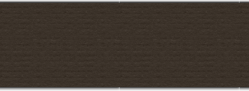 The Pogues
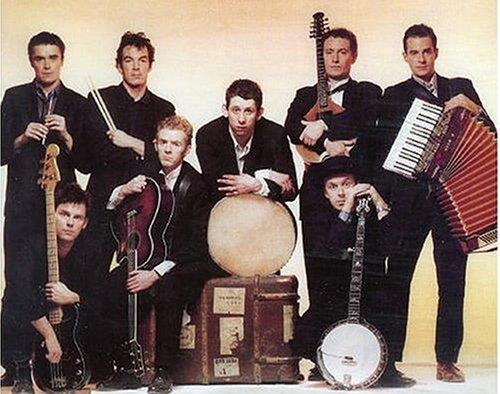 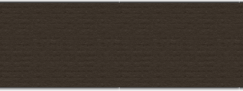 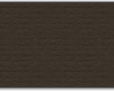 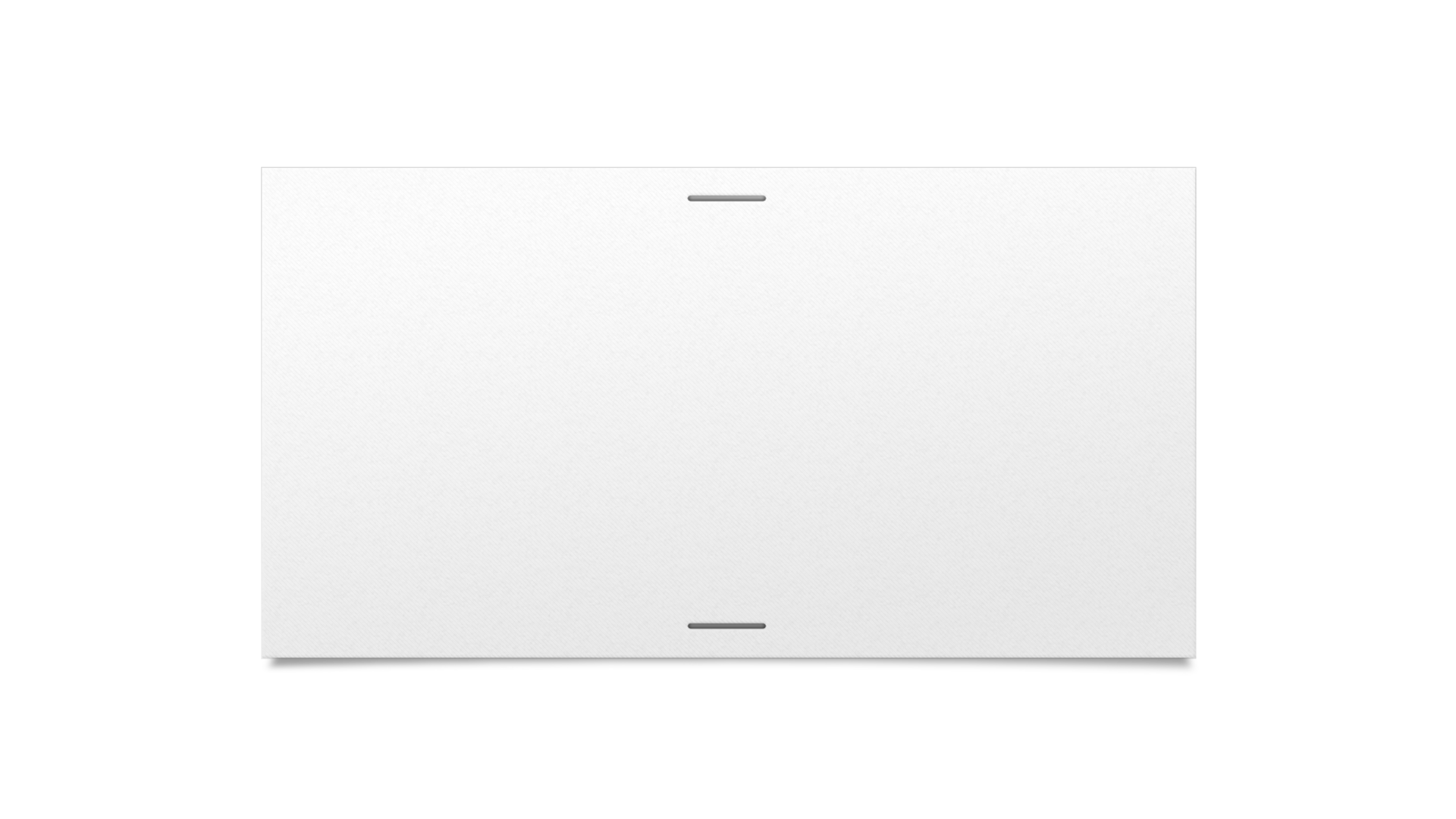 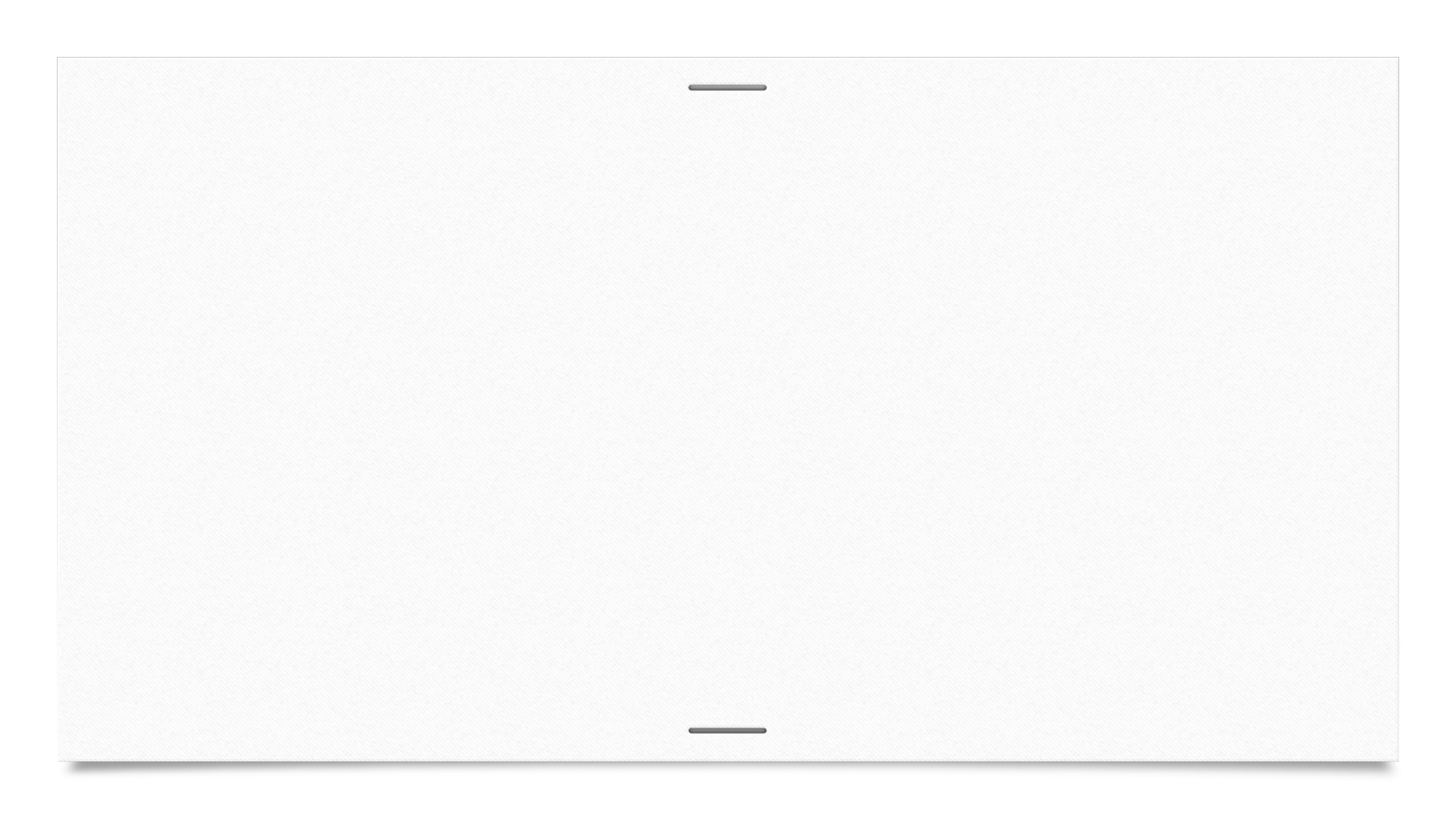 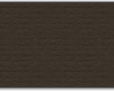 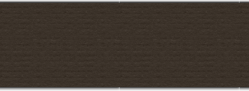 Sinead O’Connor
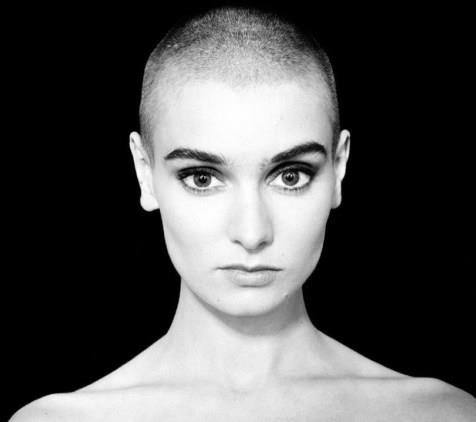 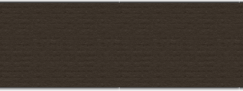 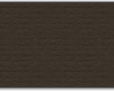 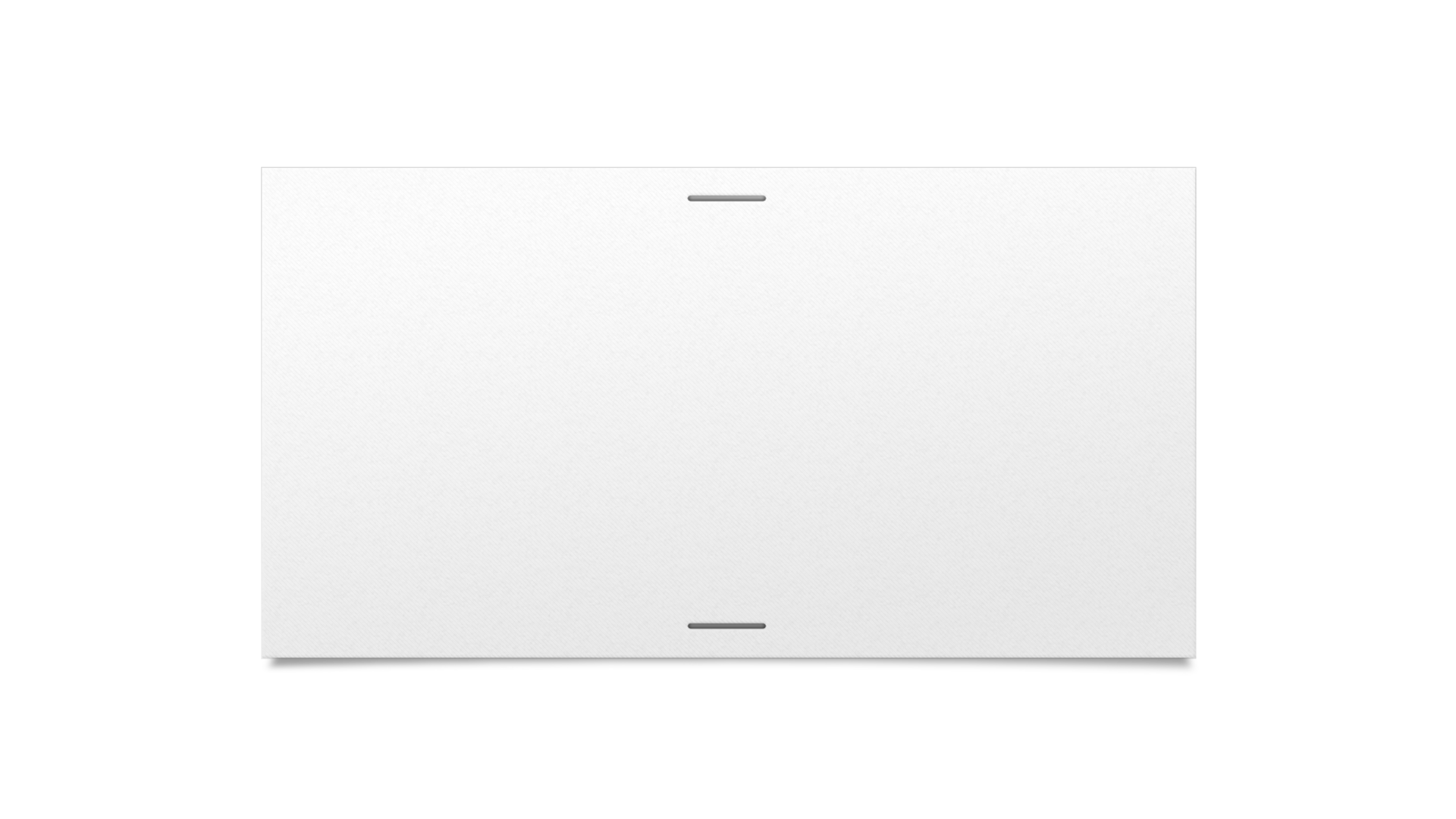 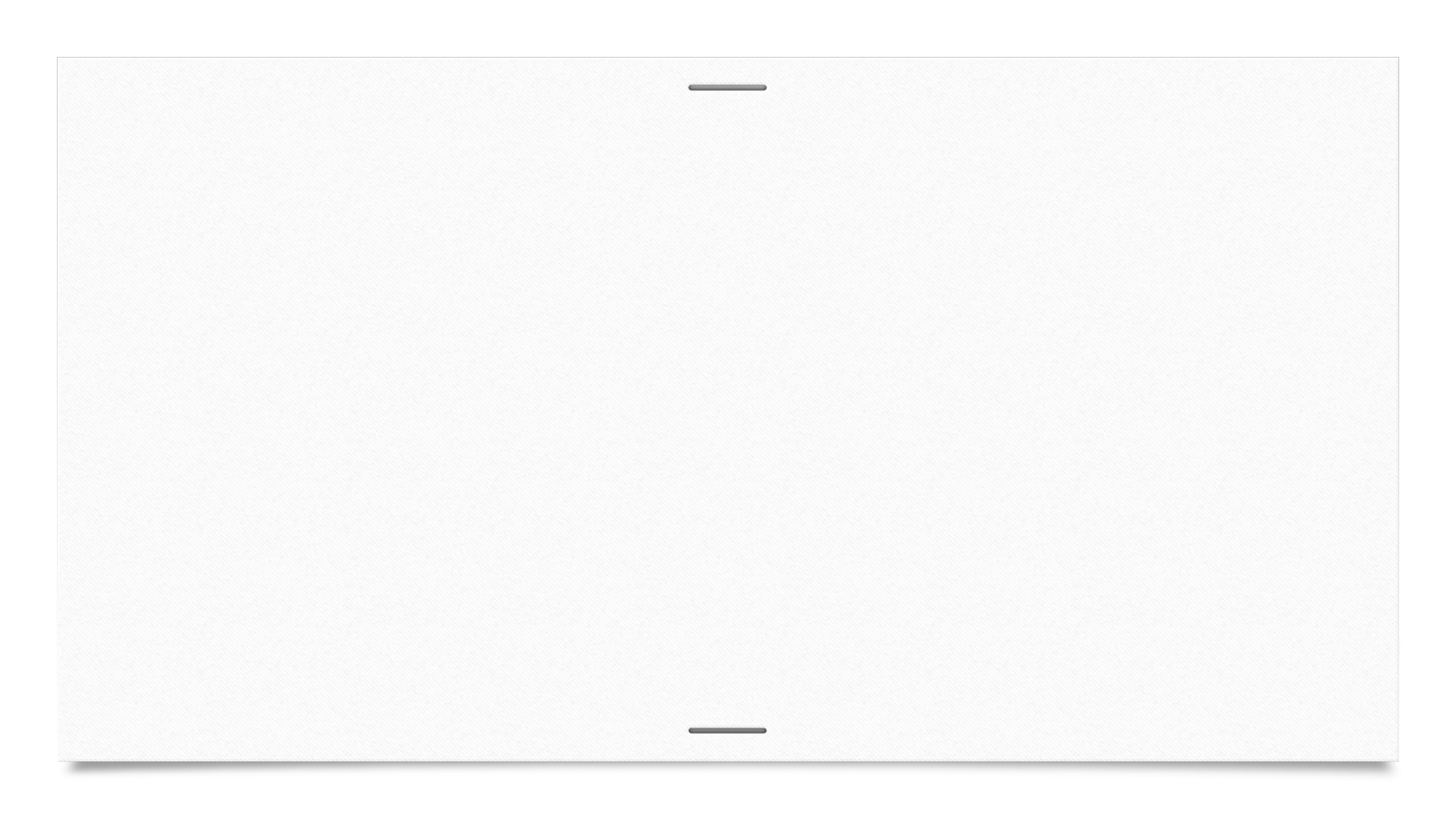 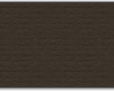 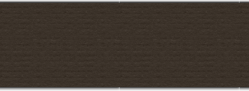 The Cranberries
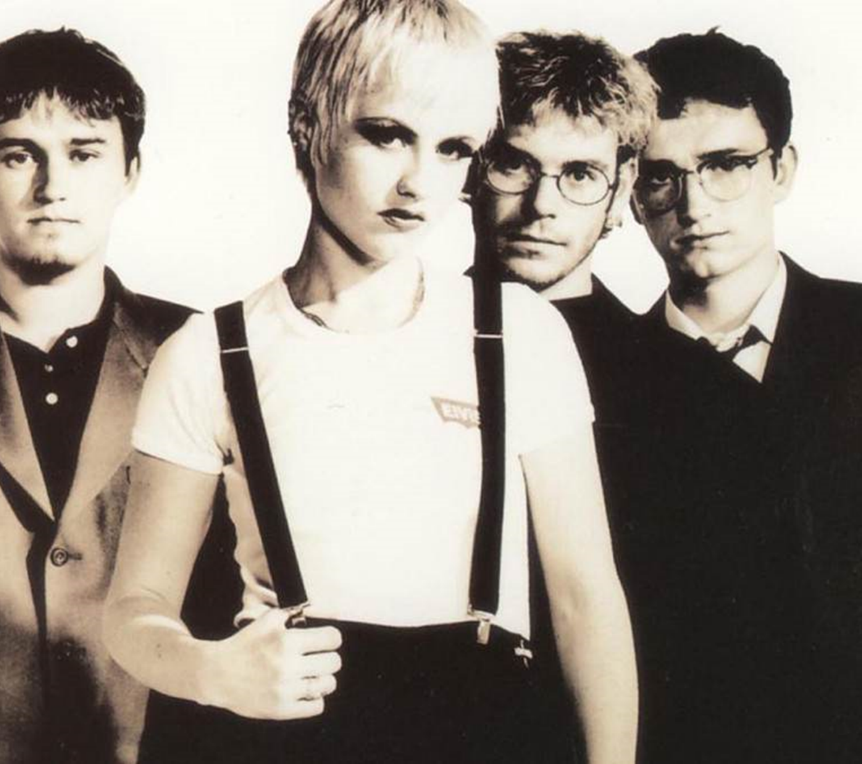 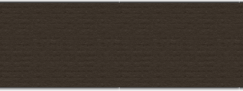 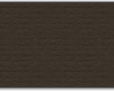 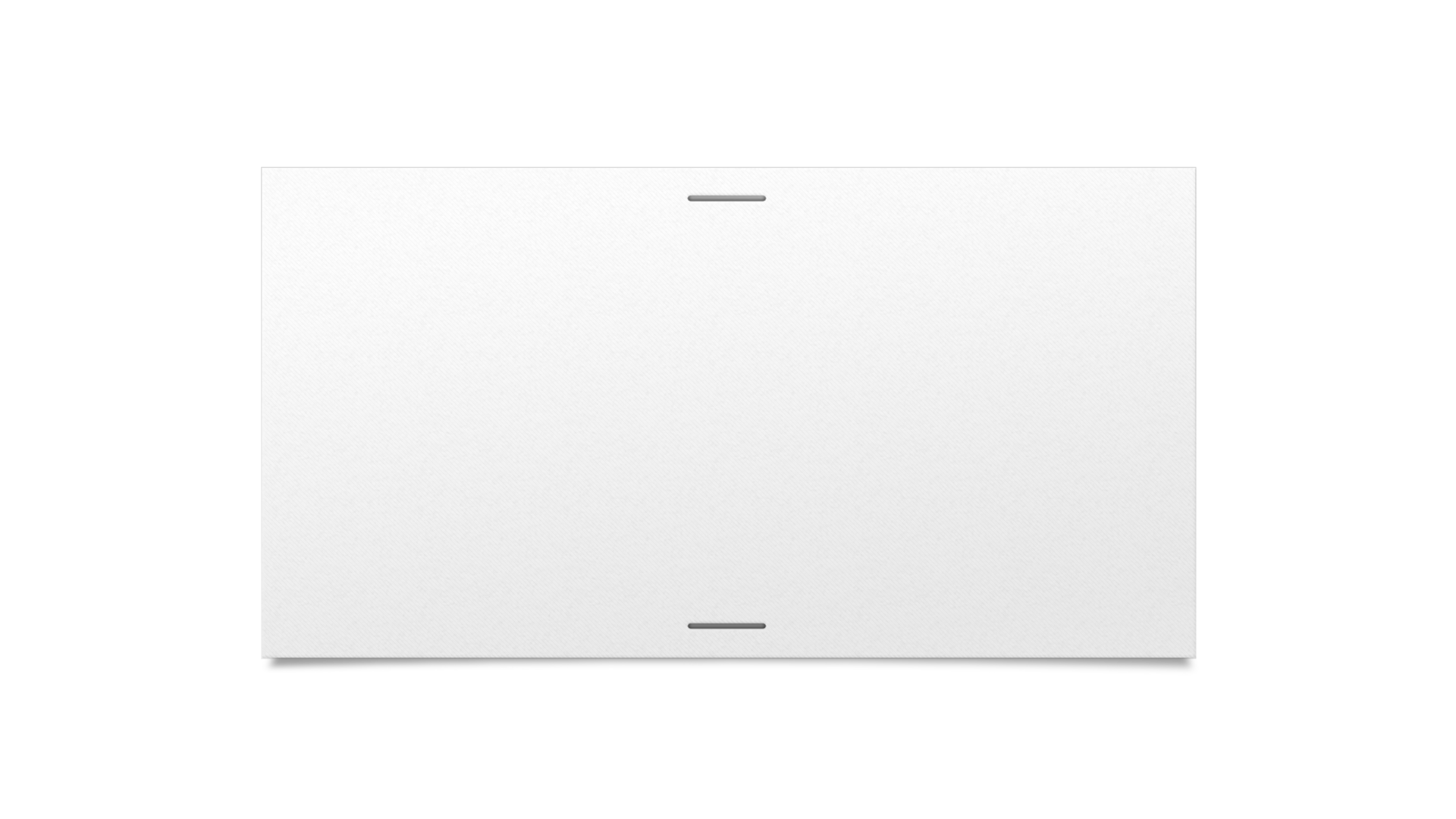 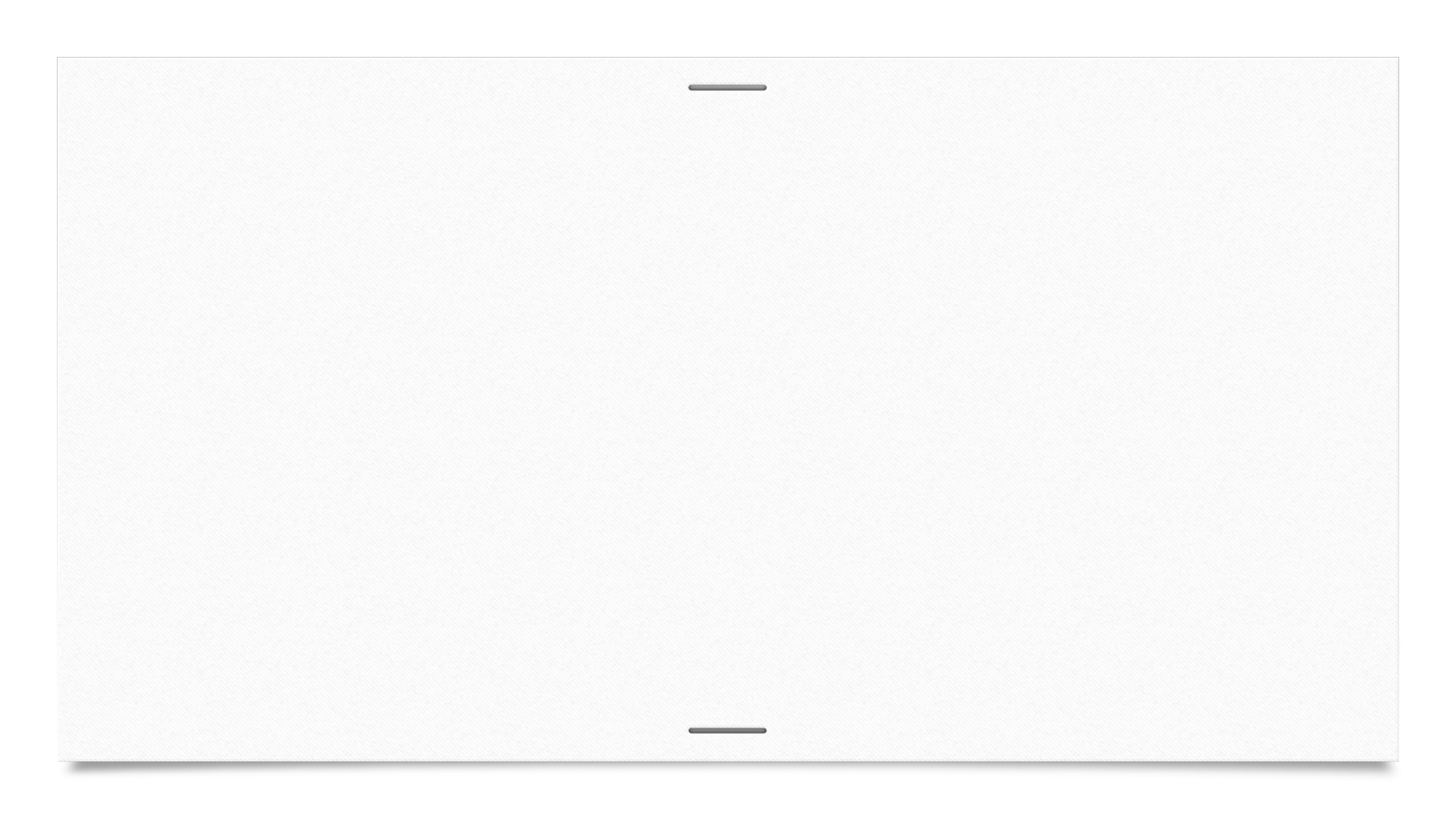 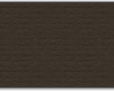 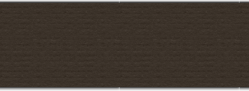 Thin Lizzy
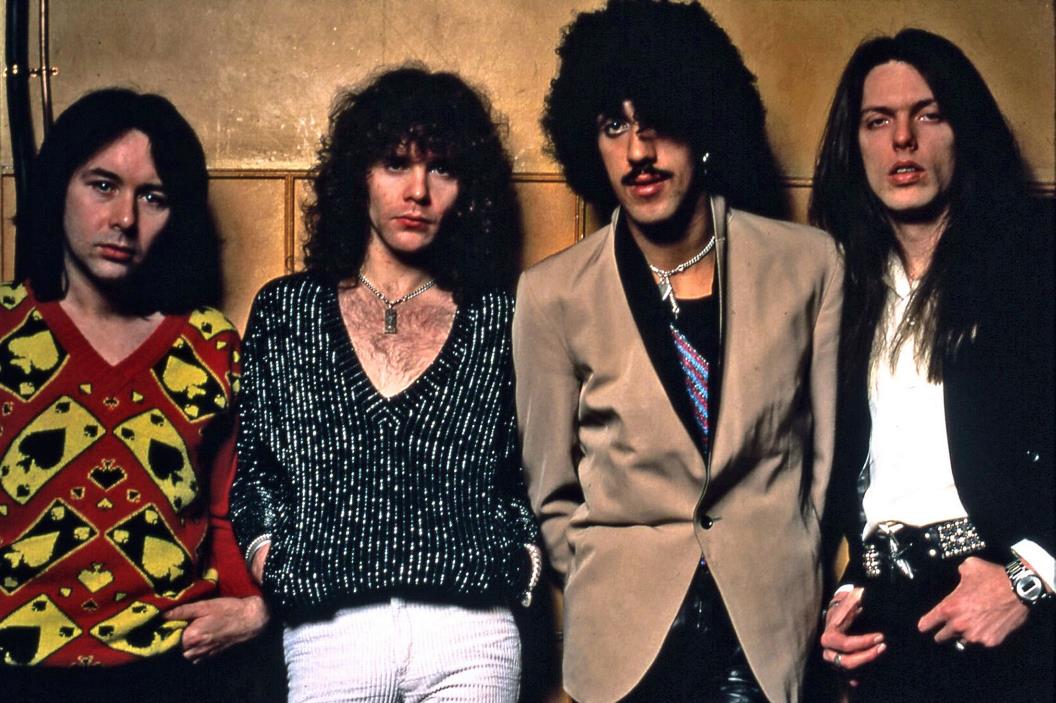 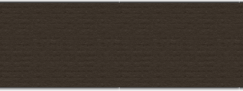 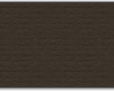 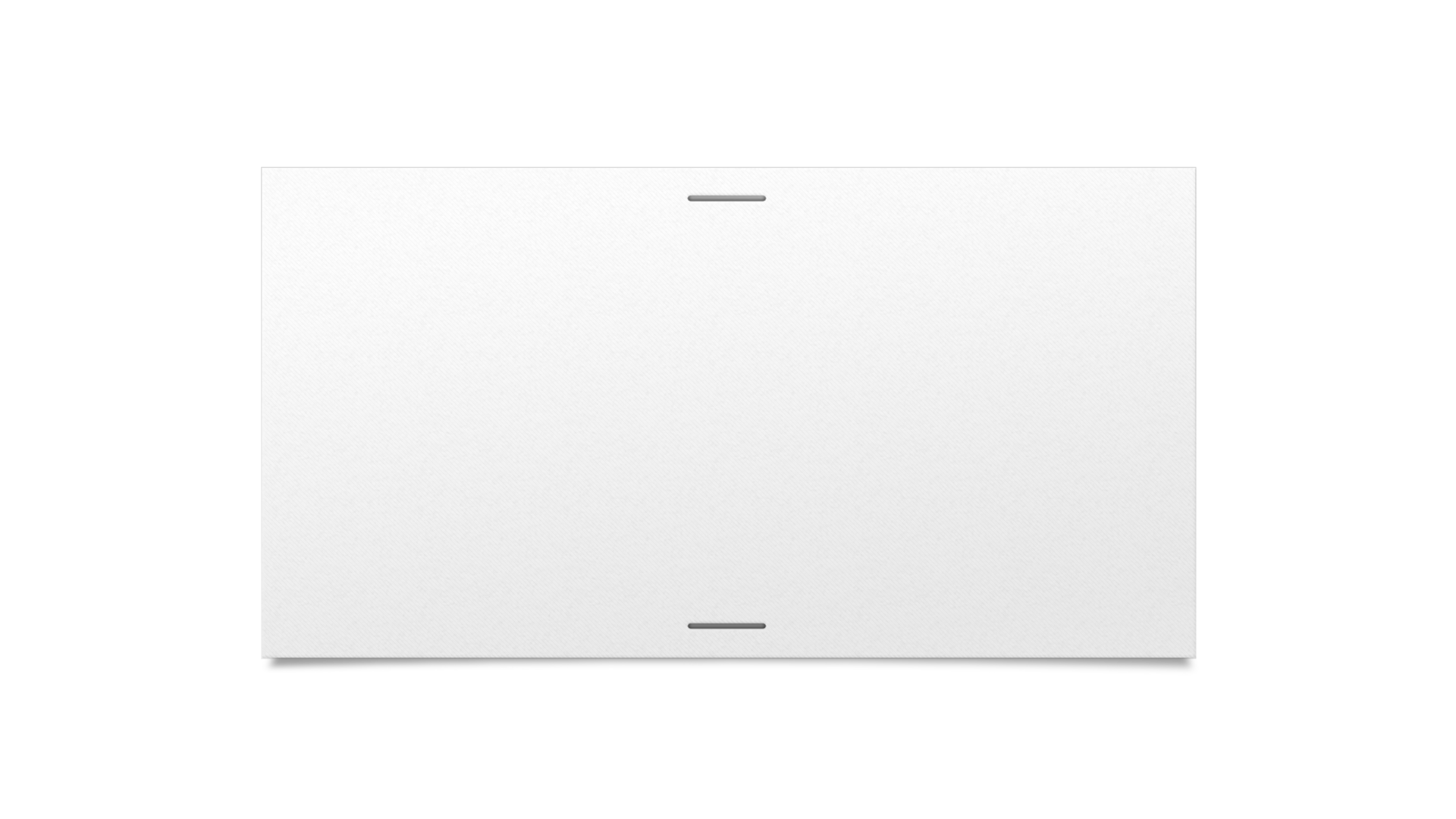 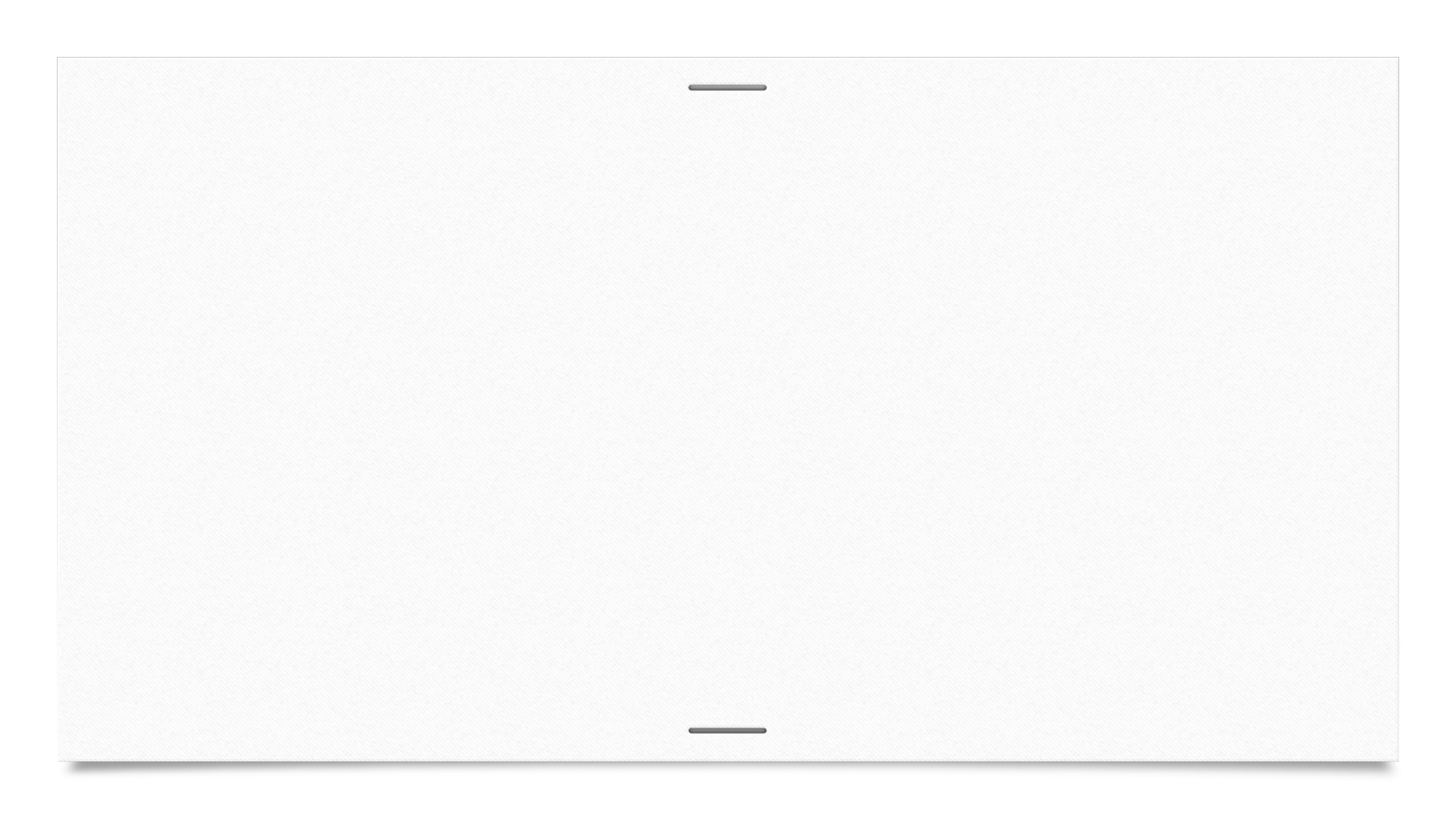 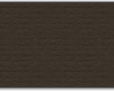 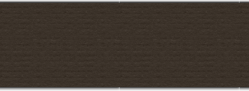 The Dubliners
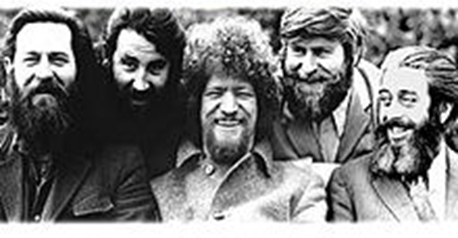 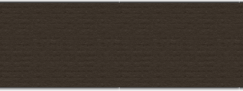 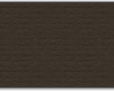 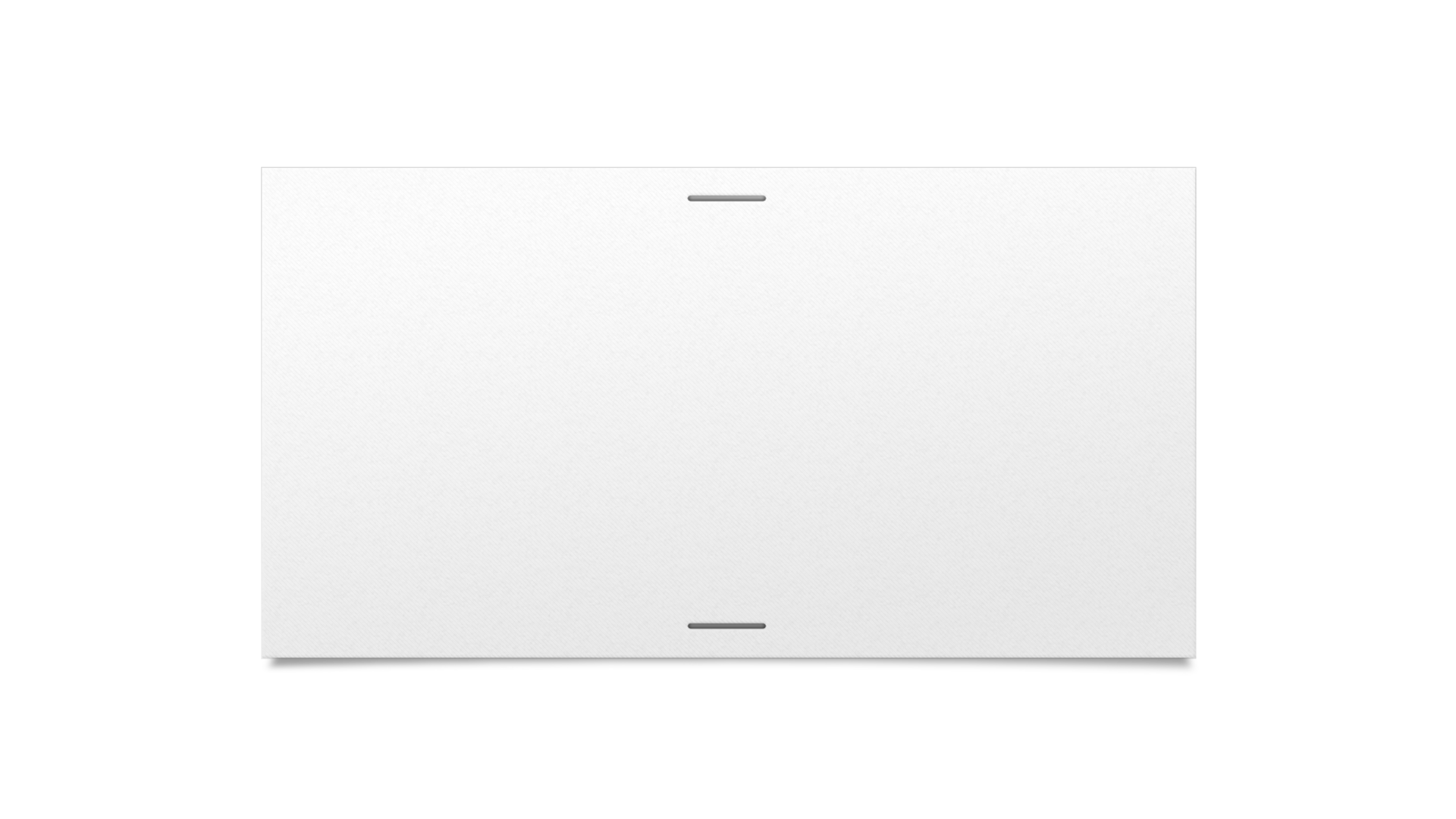 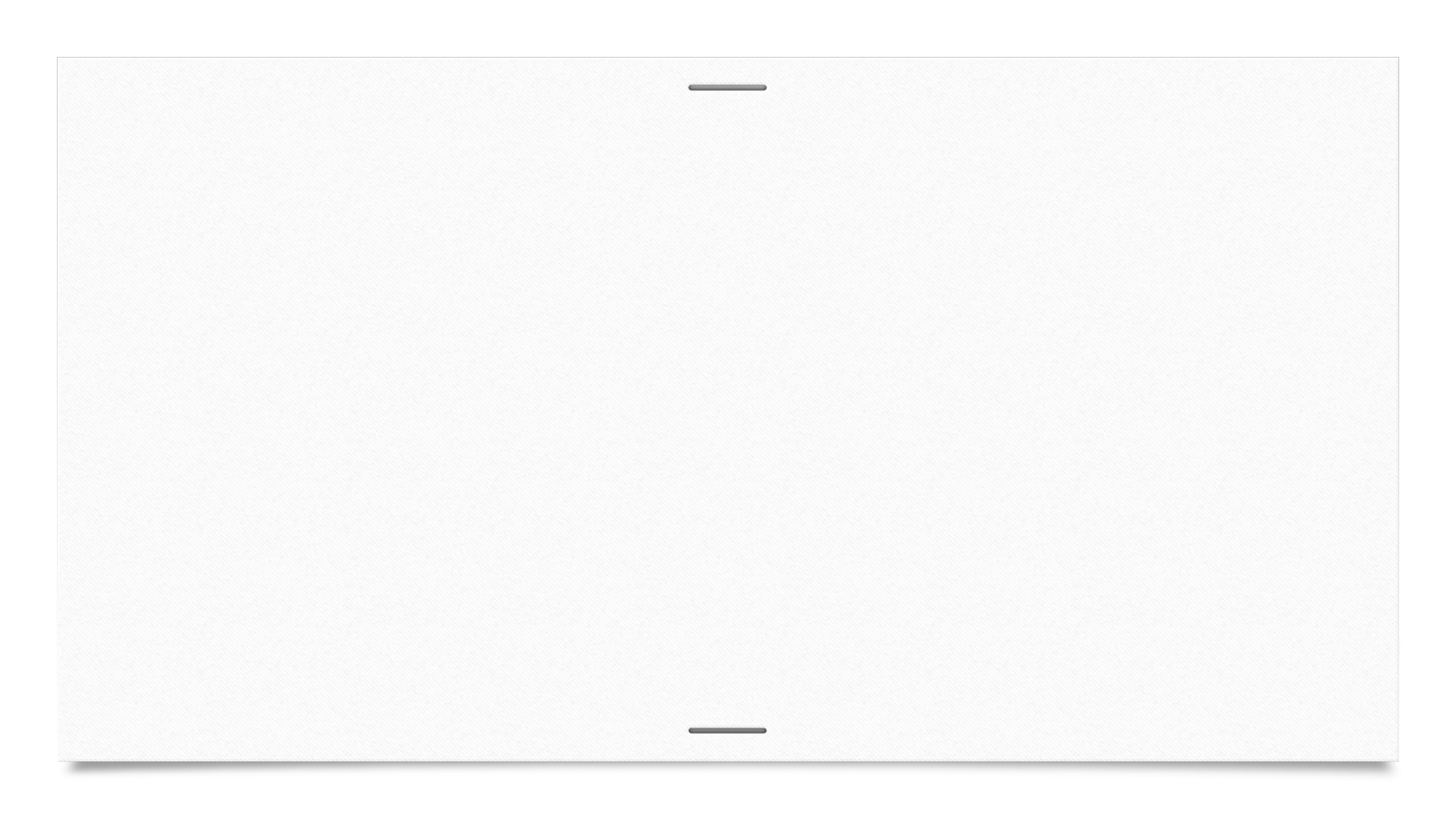 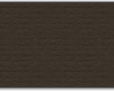 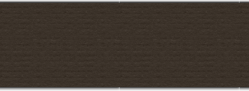 Hozier
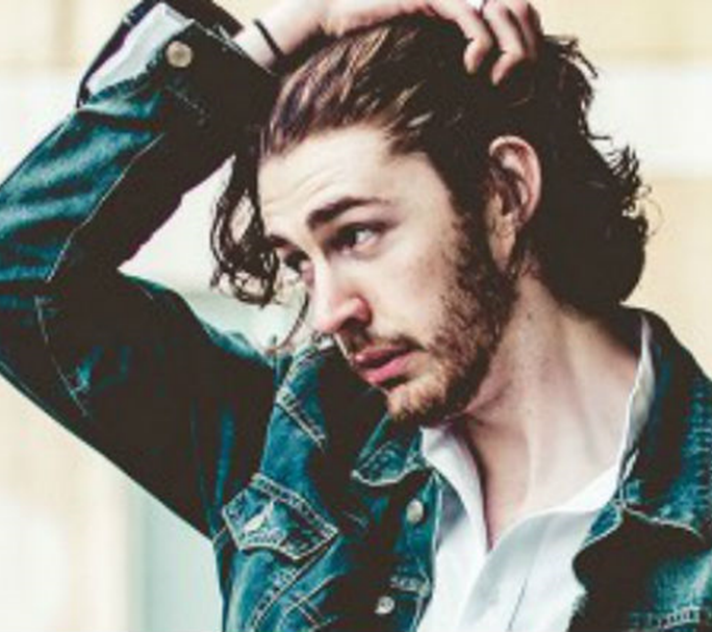 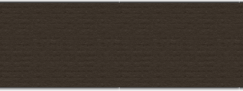 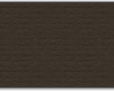 What genre of music?
Pop - Popular music
Rock
Country
Traditional “Trad”/folk
Classical
Easy listening
Soul
Jazz
Traditional/Contemporary/crossover

Q: What genre(s) of music do you like to listen to?
A: I like to listen to….
ECLECTIC – I have an eclectic taste in music
What was the first concert you went to?
Include: 
How old were you?
Who were you with?
Where was it?
How was it? 
…
Example: 
The first concert I went to was (name)/My first concert was (name) at the (venue) in (location). 
I was___ years old. I went with _________. It was_________.....
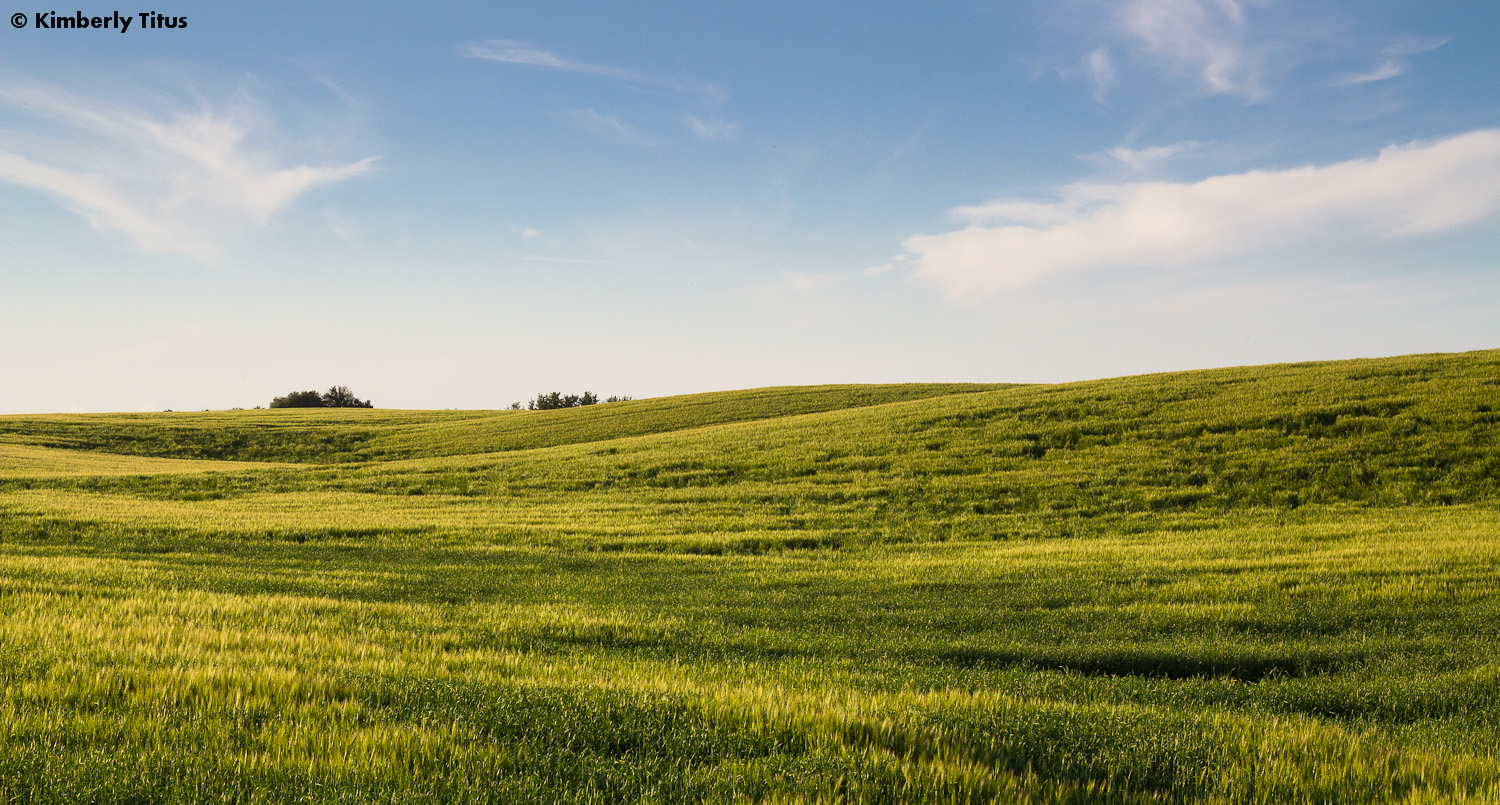 The Dubliners  The Fields Of Athenry
By a lonely prison wall
I heard a young girl calling
Michael they have taken you away
For you stole Trevelyan’s corn
So the young might see the morn
Now a prison ship is waiting in the bay

Chorus
Low lie the fields of Athenry
Where once we watched the small free birds fly
Our love was on the wing
We had dreams and songs to sing
Now it's lonely round the fields of Athenry


By a lonely prison wall
I heard a young man calling
Nothing matters Mary when you're free
Against the famine and the crown
I rebelled they cut me down
Now you must raise our child with dignity

By a lonely harbour wall
She watched the last star falling
As the prison ship sailed out against the sky
Now she must live in hope and pray
For her love in Botany Bay
It’s so lonely round the fields of Athenry
Sir Charles Trevelyan: English civil servant, his bad policies contributed to the Irish potato famine/genocide. 

Corn: 


Athenry: town in County Galway

Botany Bay: the place where ships arrived in Sydney, Australia
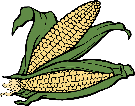 FINAL PRESENTATIONS:
3 or 4 people per team
Teams present 3 slides * each team member must speak!
Have team members from different countries – 2 or more nationalities
Slide 1: What you have learned, Slide 2: Pictures etc, Slide 3: Create a task for your students that refers to the picture(s) from Slide 2
Focus on the content first, technology second
Don’t worry, it’ll be grand!
Have you ever…?
Lips
Fingertips
Tongue
Hand
Bleed
Burn/burning/burned 
Healing – heal – to make healthy
Angel/devil
Mountains
Fields
I have/ I haven’t…
Climbed  (climb)
Run (run)
Crawled  (crawl)
Scaled  (scale)
Found (find)
Kissed (kiss)

Felt      (feel)
Spoke(n)   (speak)
Held      (hold)
https://youtu.be/e3-5YC_oHjE
Present Perfect Tense: Form
 	

The present perfect tense always has two parts: have or 
has and the past participle ("third form") of the verb:

I	 	have 	 	been / done / gone / seen, etc.